Kijk in de Wijk Handel
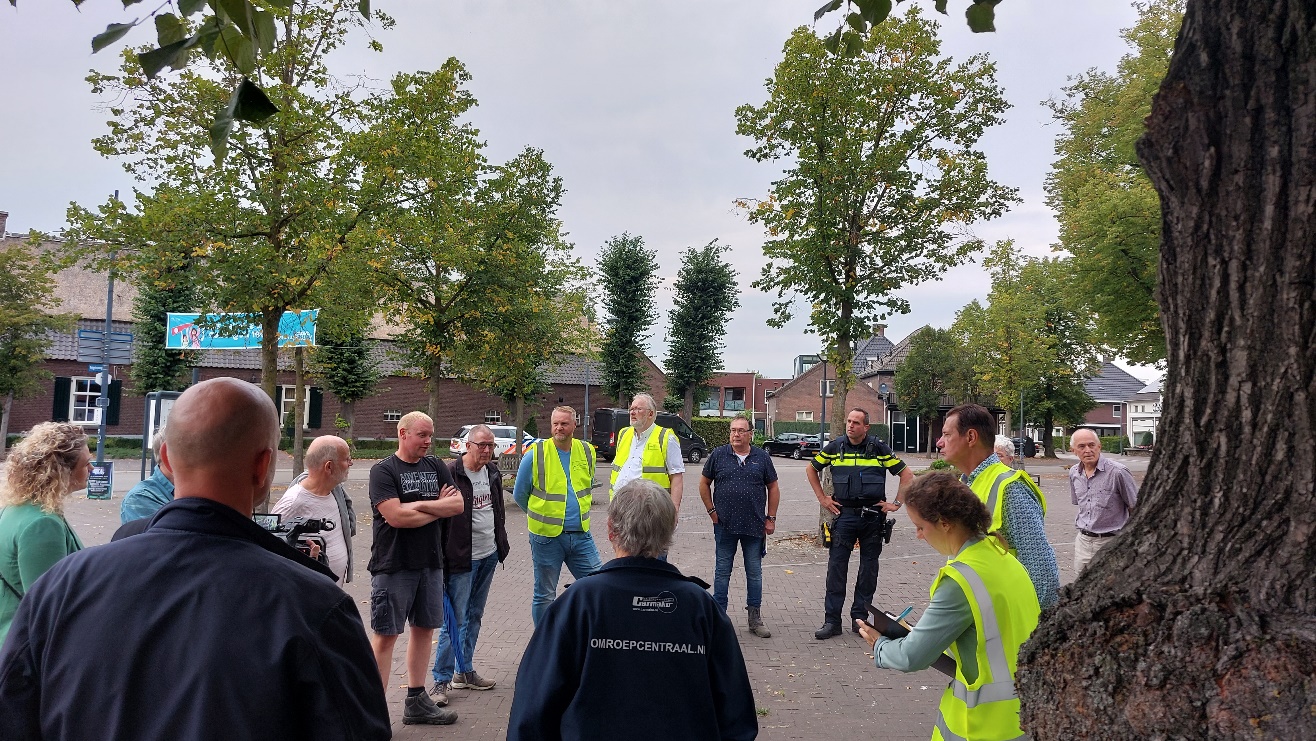 13 september 18.30-20.00 uur

Terugkoppeling
Verslag: 3
Datum verslag: 3 januari 2023
Zaaknummer: 5664-2022

Aanwezigen: Hanneke Coppens (wethouder openbaar beheer), Enrico Frauenfelder (BOA), Claire Laudij (beleidsmedewerker openbaar beheer), Martijn de Greef (vakspecialist groen), Bas Jansen (vakspecialist wegen), Jens Kanters (wijkagent Handel), Court Smulders (beleidsmedewerker verkeer), belangstellenden gemeente Gemert-Bakel, inwoners Handel
Planning/route
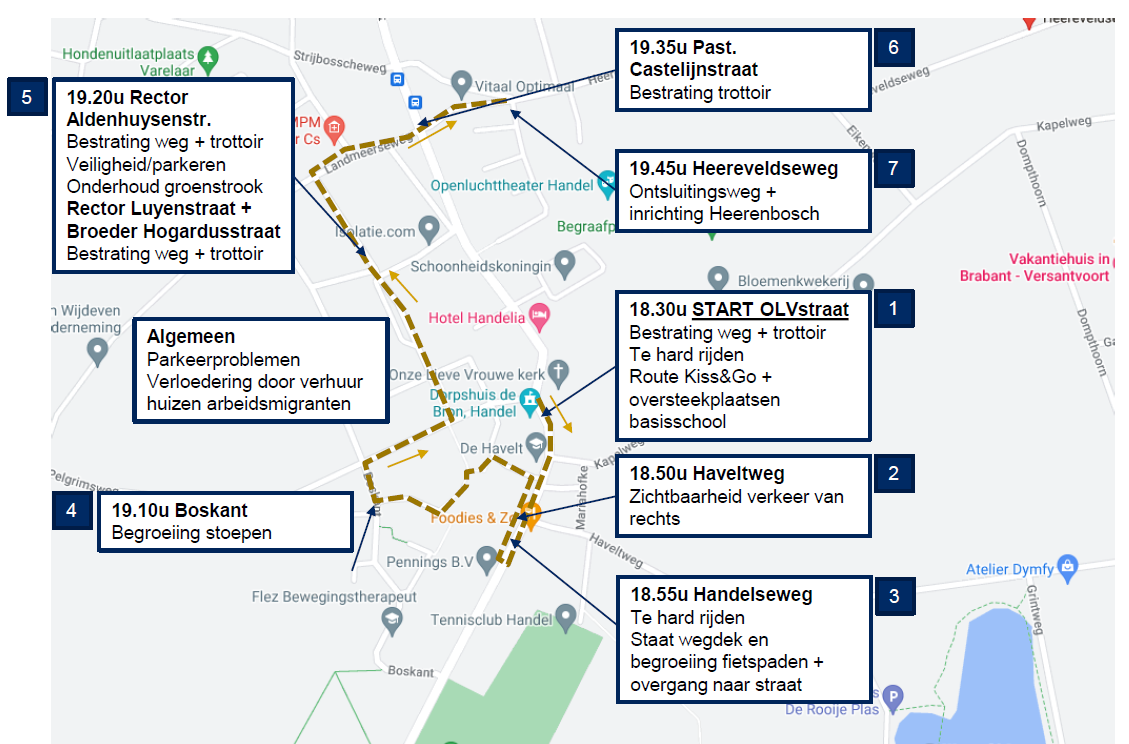 1. Onze Lieve Vrouwestraat
1. OLVstraat (vervolg)
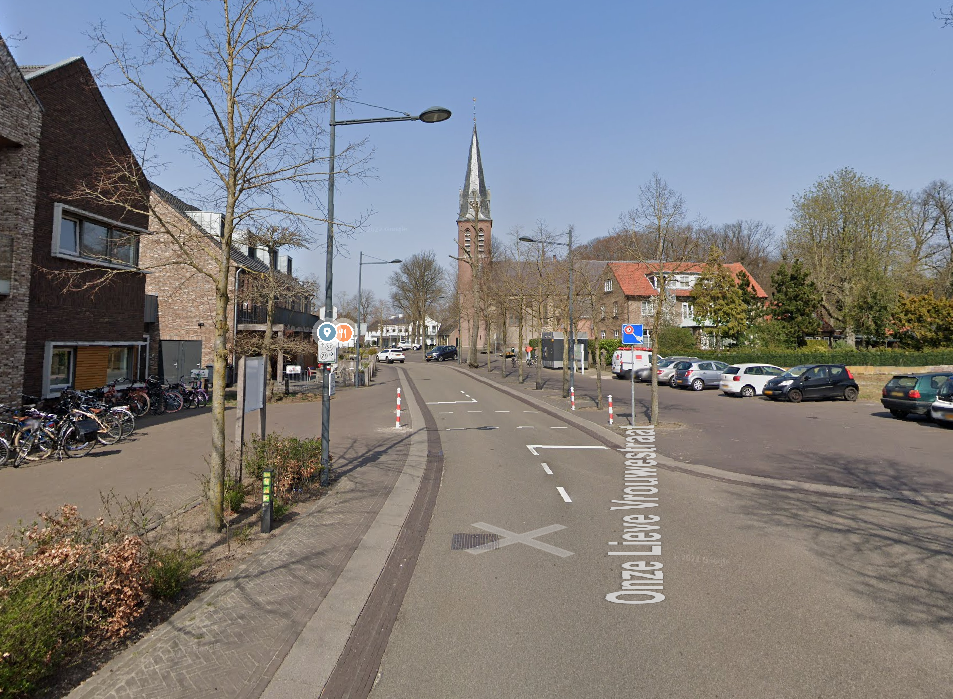 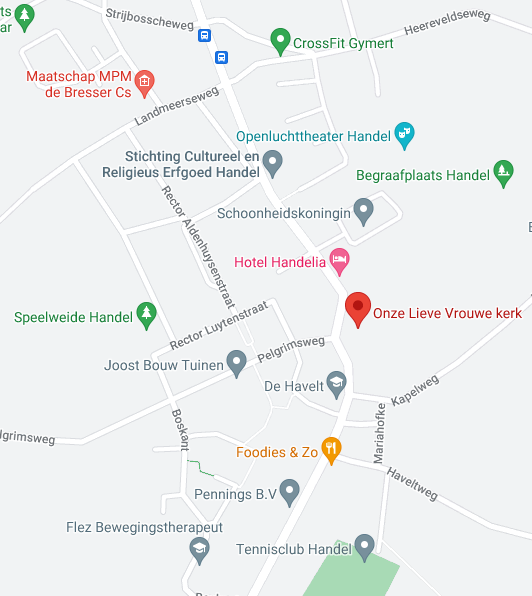 2/3. Handelseweg
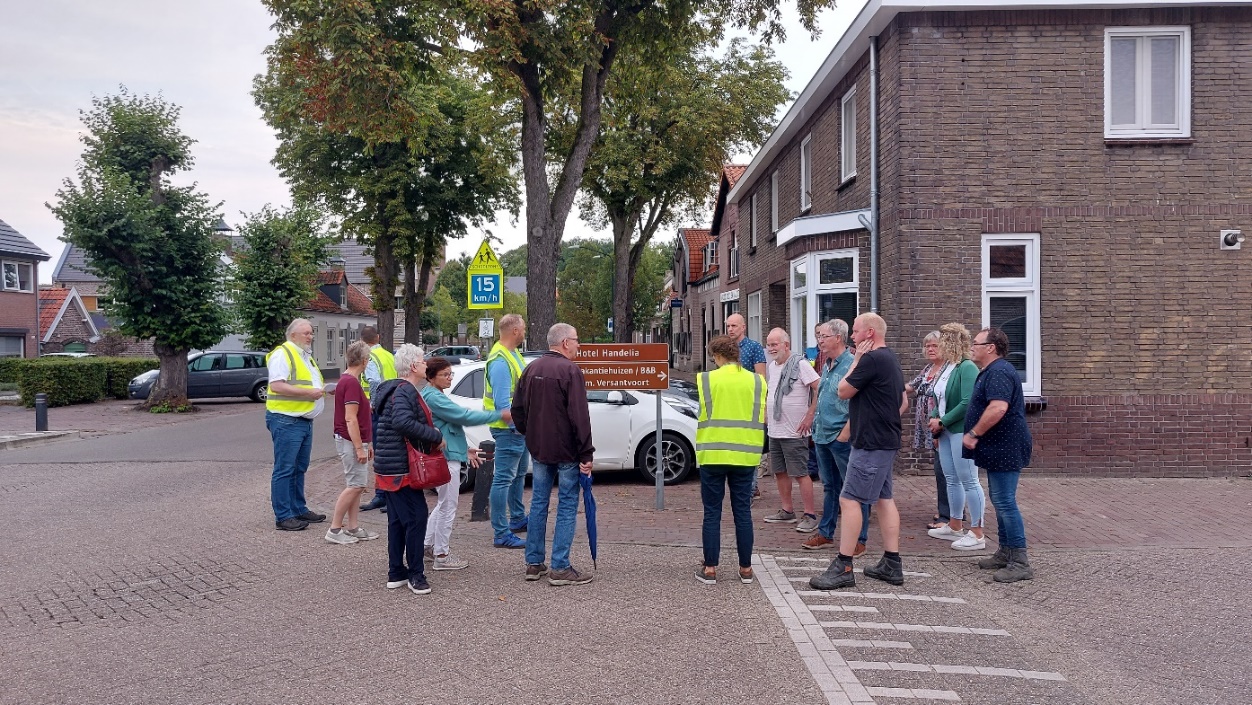 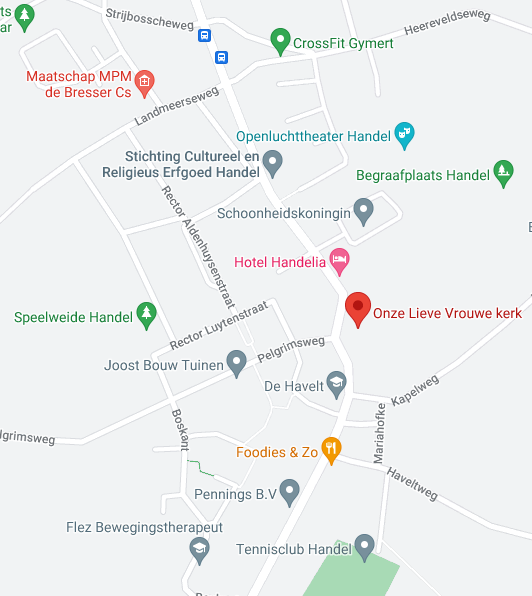 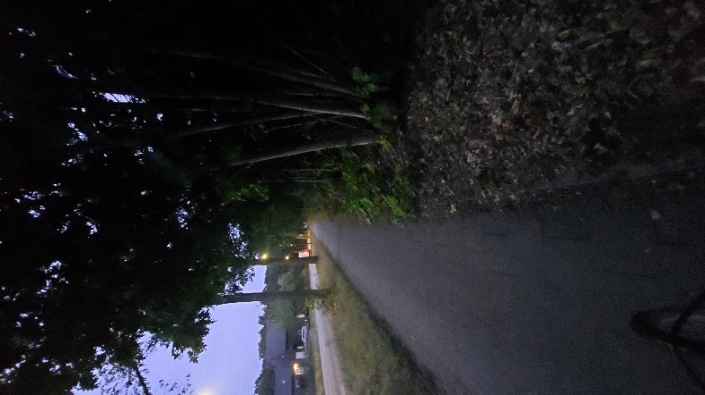 4. Boskant
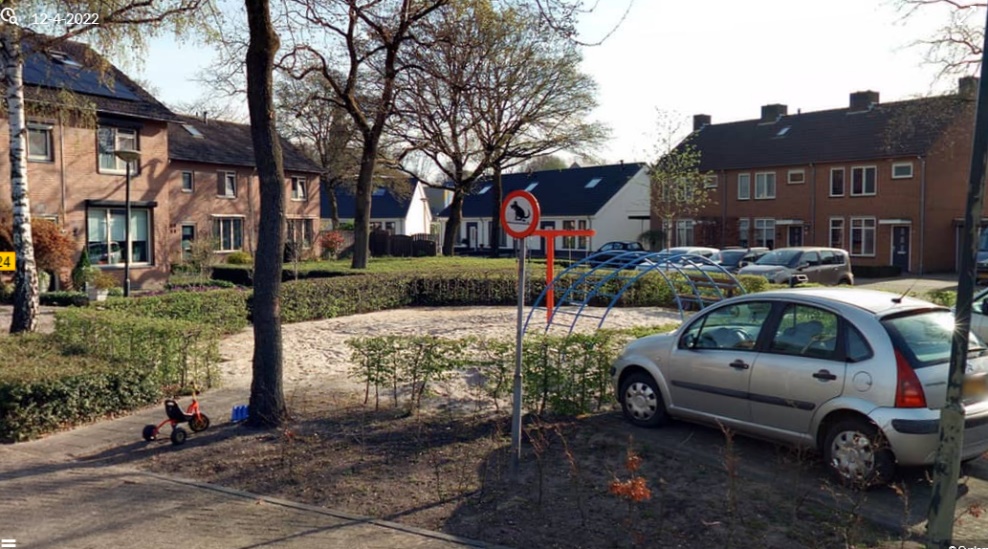 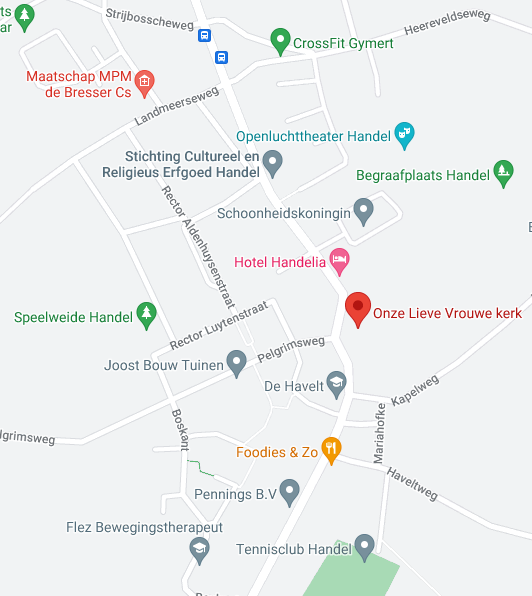 5. Rector Luytenstraat/Rector Aldenhuysenstraat
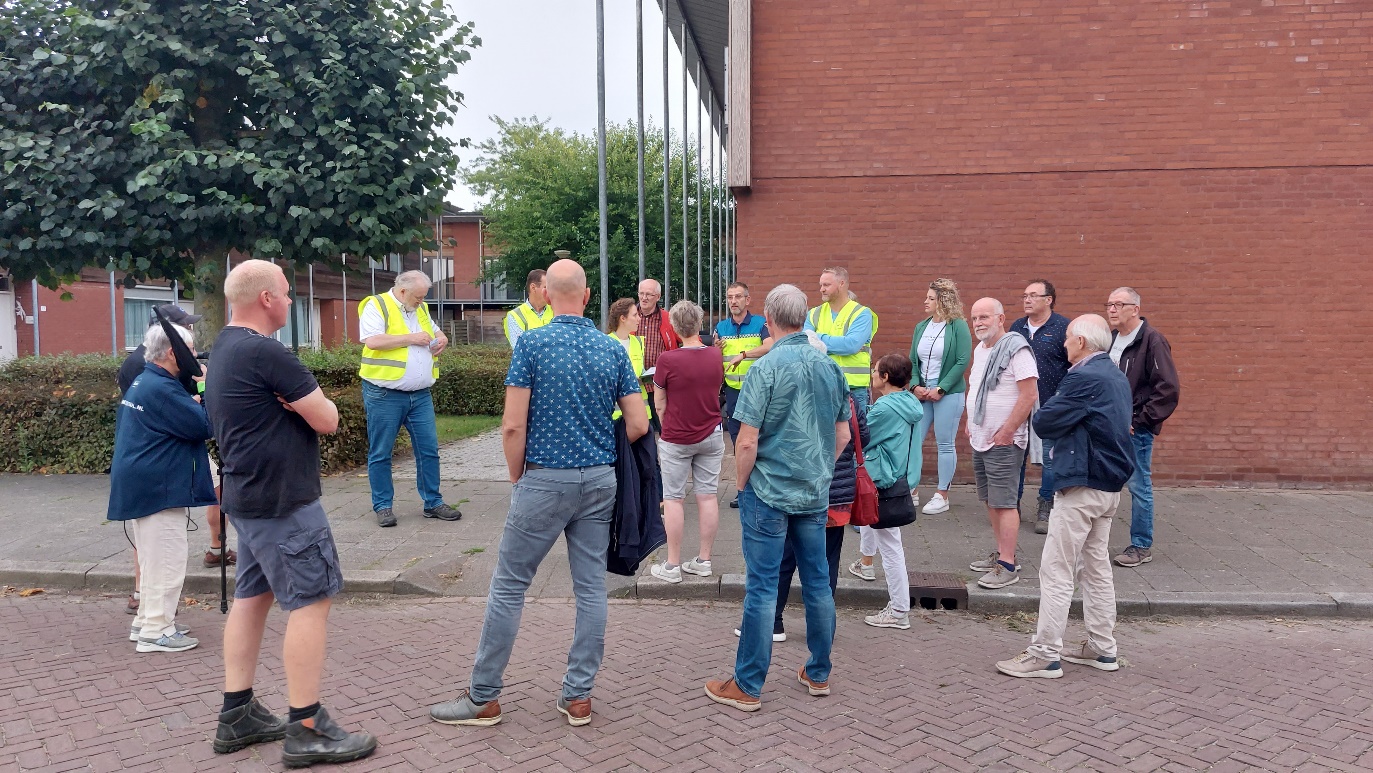 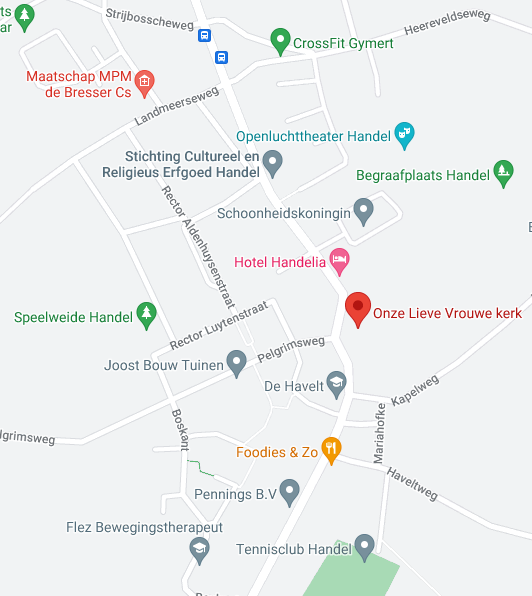 6/7. Past. Castelijnstraat/ Heereveldseweg
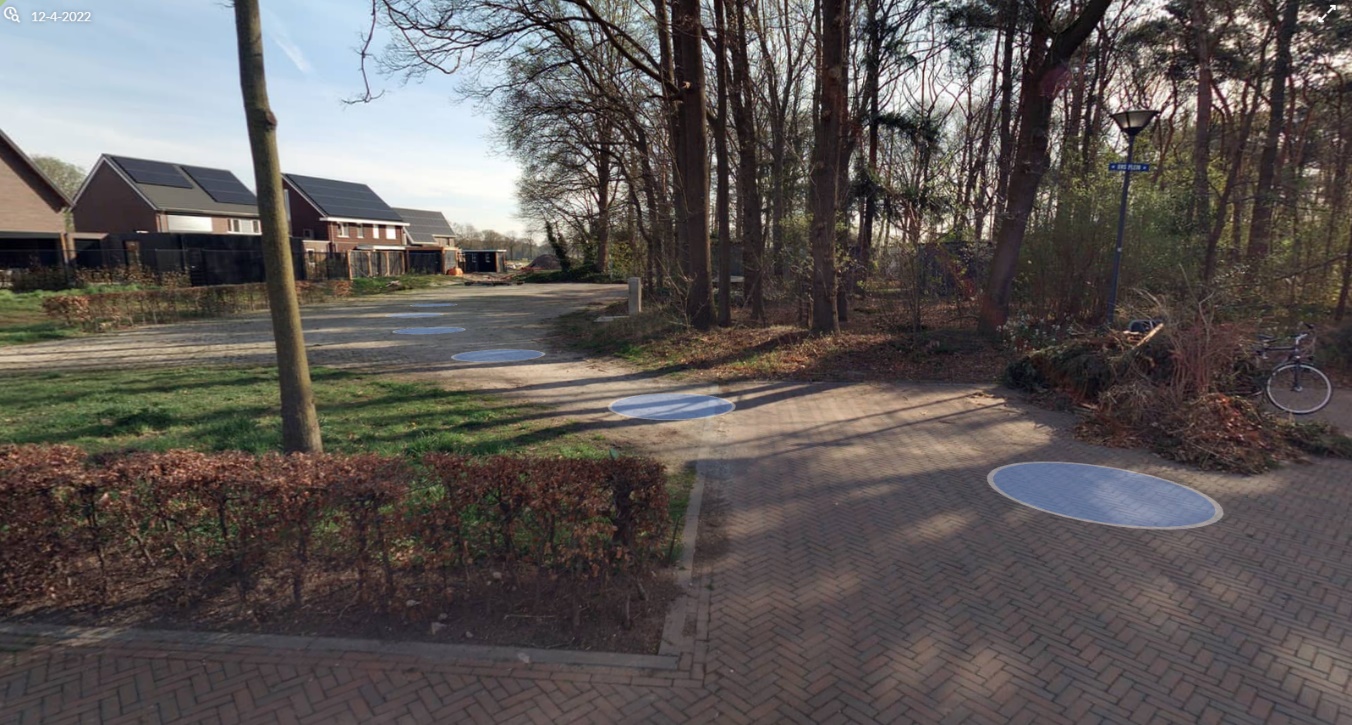 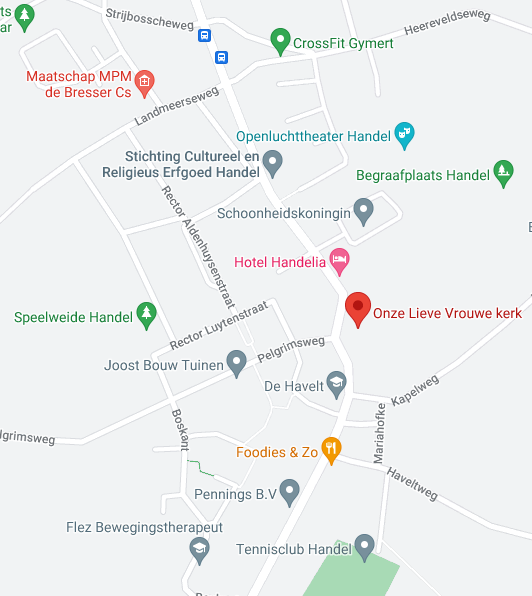 6/7. Past. Castelijnstraat/ Heereveldseweg (vervolg)
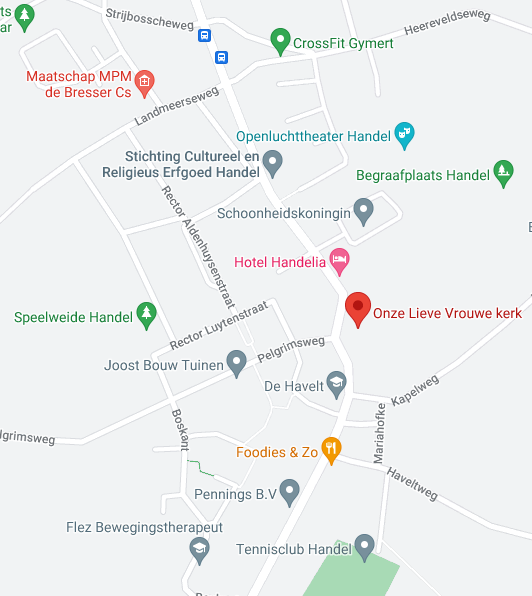